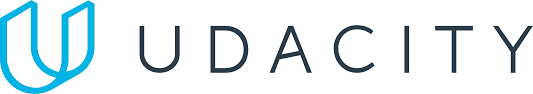 Project 3: Run a Facebook Campaign
Digital Marketing Nanodegree Program (DMND)
(DMND) is my preferred product for my Facebook campaign. The purpose of this campaign is to increase the conversions of the free EBook. My goal is to obtain more potential customers by offering the Free EBook on social Media platforms such as Facebook. 
The type of customers I tried attracting were from the ages of 18-25. With interests towards college goals, and were located around cities. I used images similar to college and school experiences to help gain the attention.
Customer Persona
Target Persona
Robert Anderson
Background & Demographics

23 Years Old
Male
Bachelor's Degree
Single
Needs

Experience in Marketing 
Self development 
Career Recognition
Hunger for success
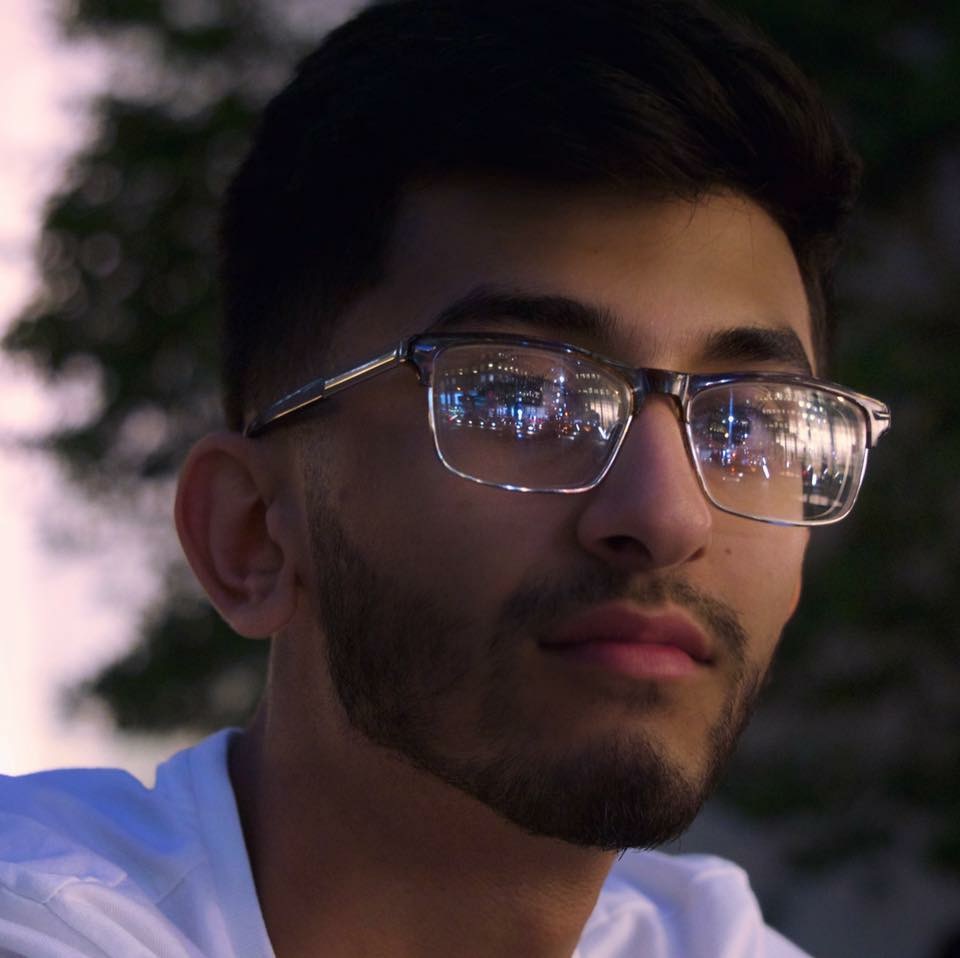 Hobbies 

Sports
Traveling
Meeting with Friends
Barriers

Bad time management 
Ignorance 
Insufficient experience in marketing
Goals

Further knowledge in marketing 
Good income
Raise a family 
Launch stable career
Marketing Objective
To achieve the total number of 500 potential customers from Facebook advertising with a Budget of $125 in a 5 day timeframe.
KPI
Will be tracked through the number of page likes and Post engagements.
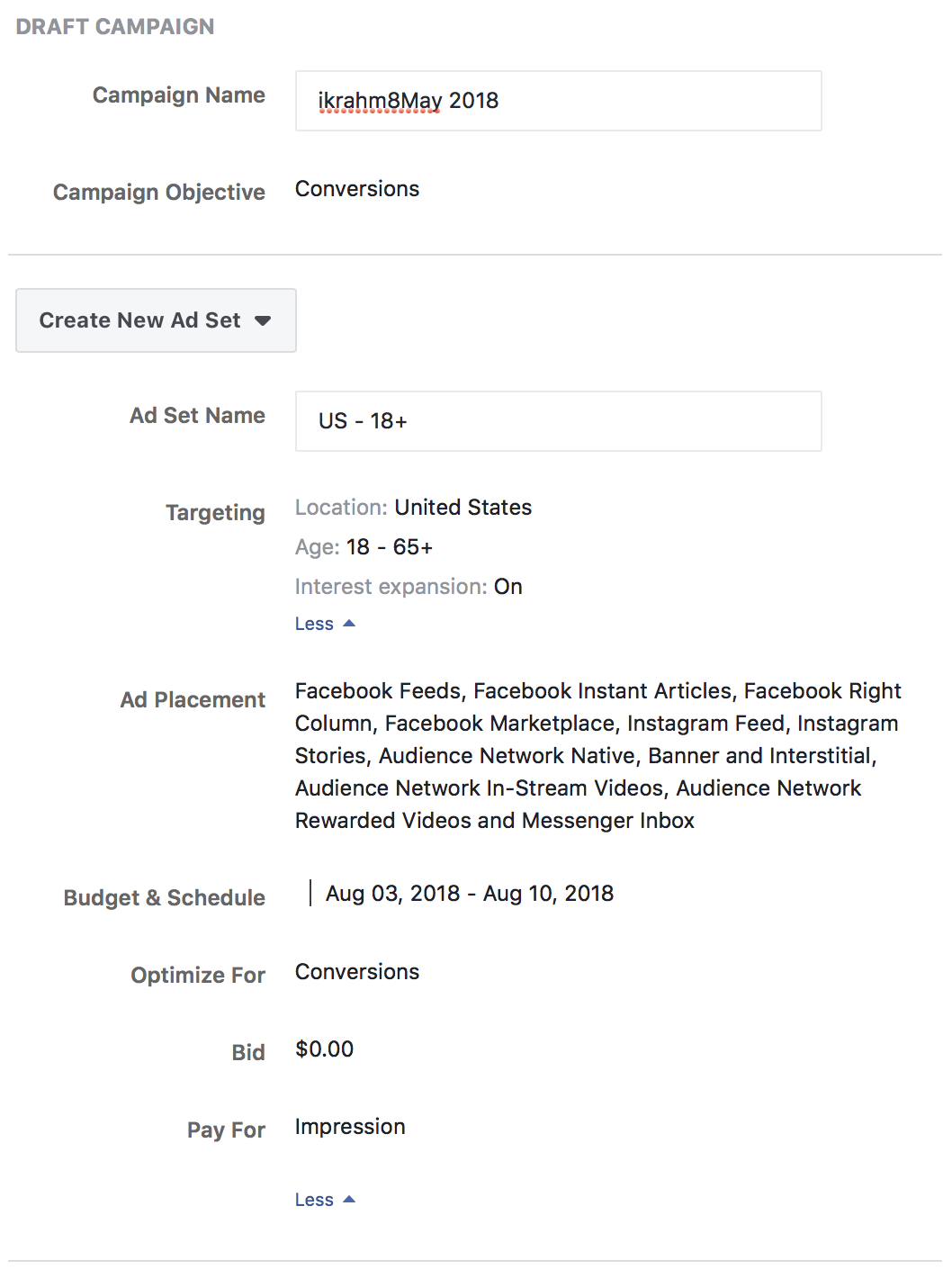 Campaign & Ad Set: Sample
I targeted the minds of Students and recent college graduates with the Text and images provided for the Ad, to attract those types of customers.
Ad Summary: Sample
I used Images from Stock Image and Text that I personally generated. As shown in the next slide.
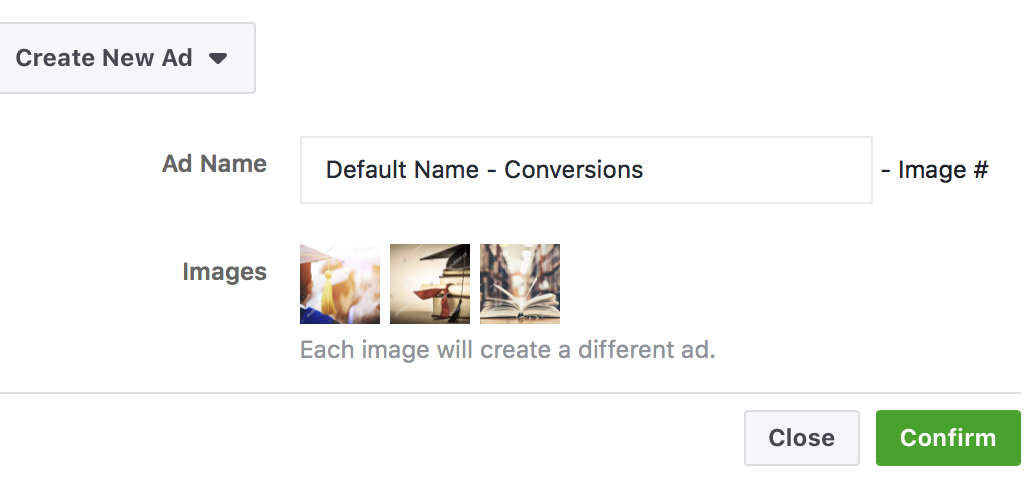 Ad Images: Sample
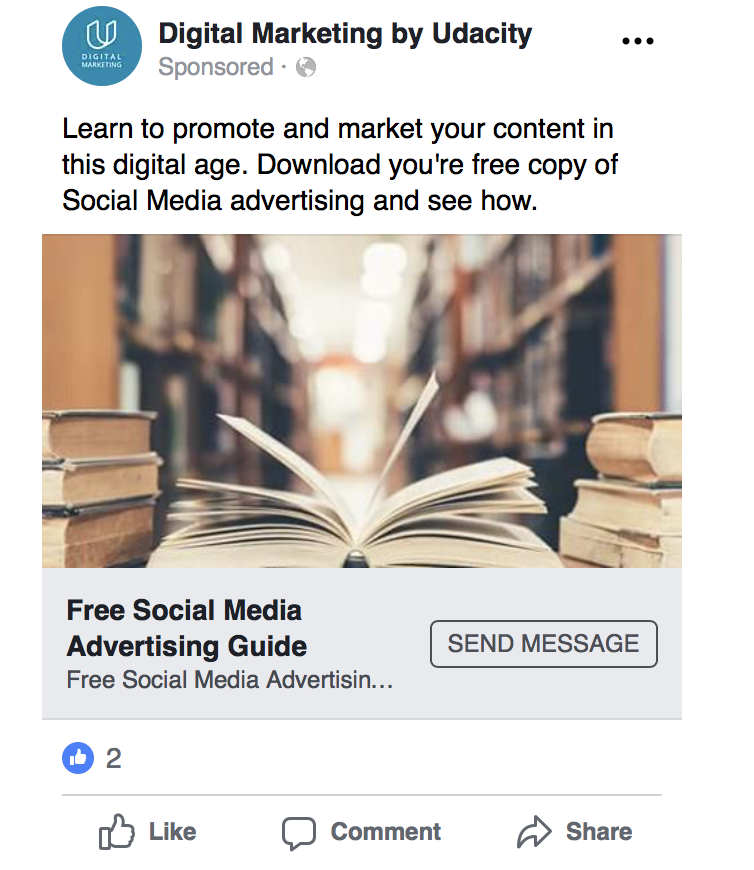 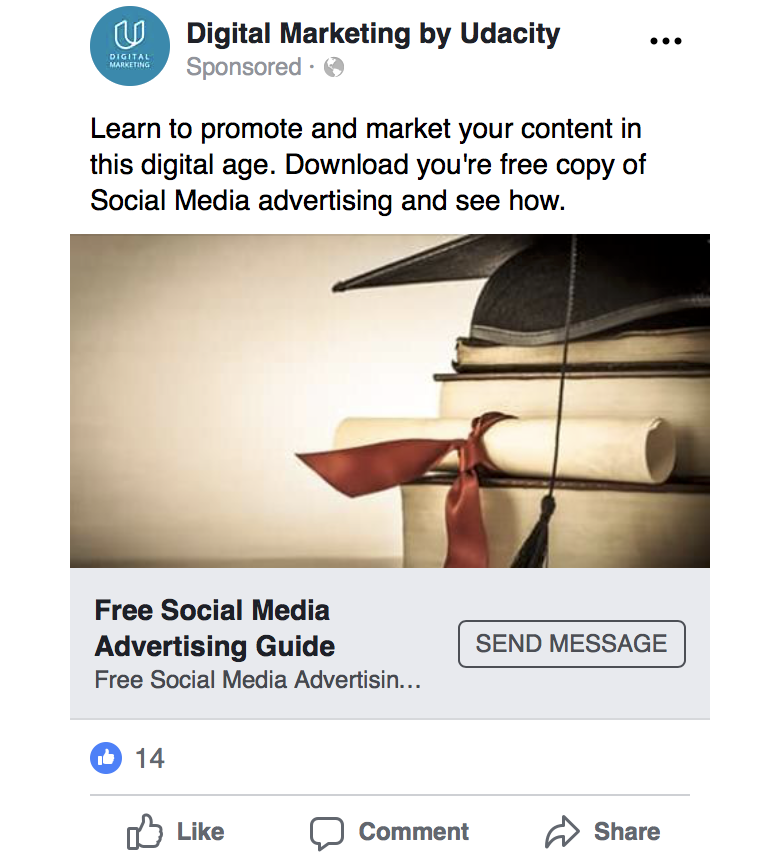 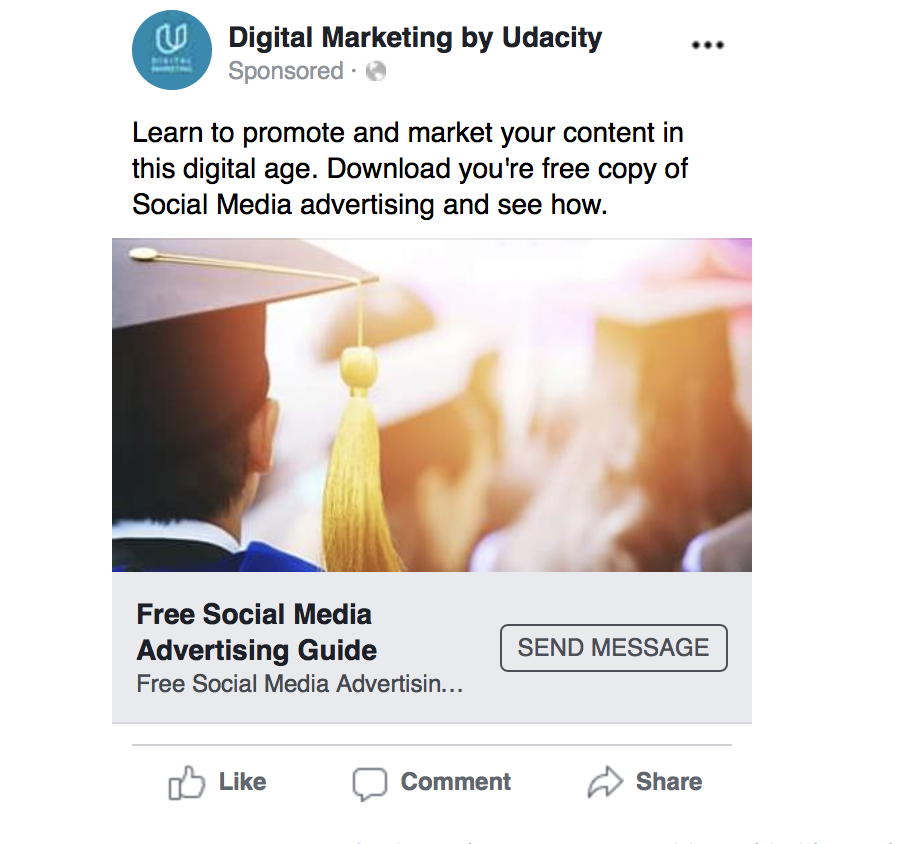